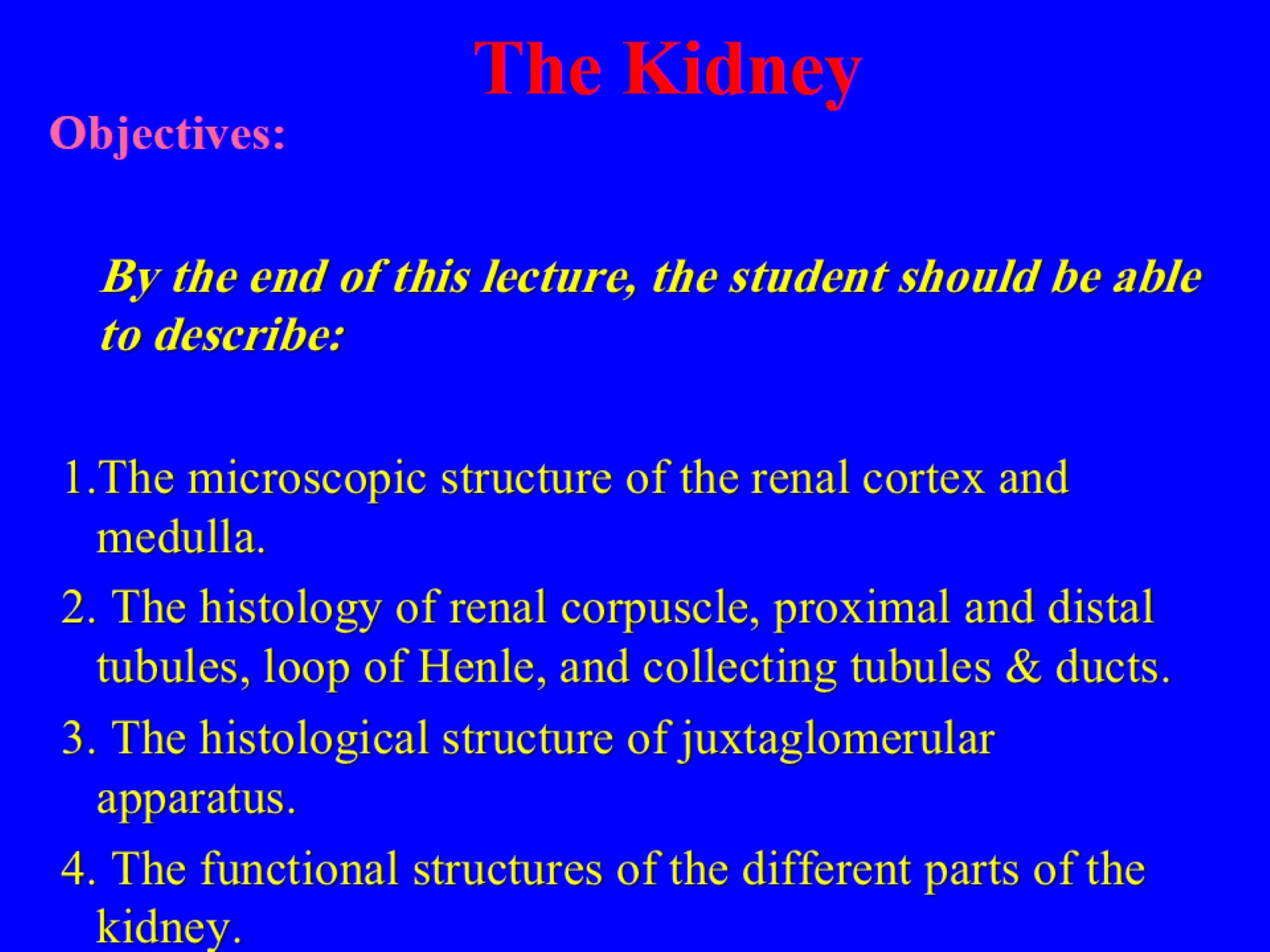 The Kidney
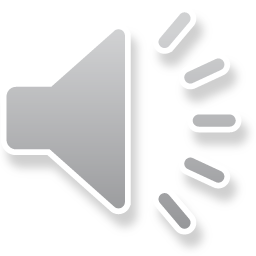 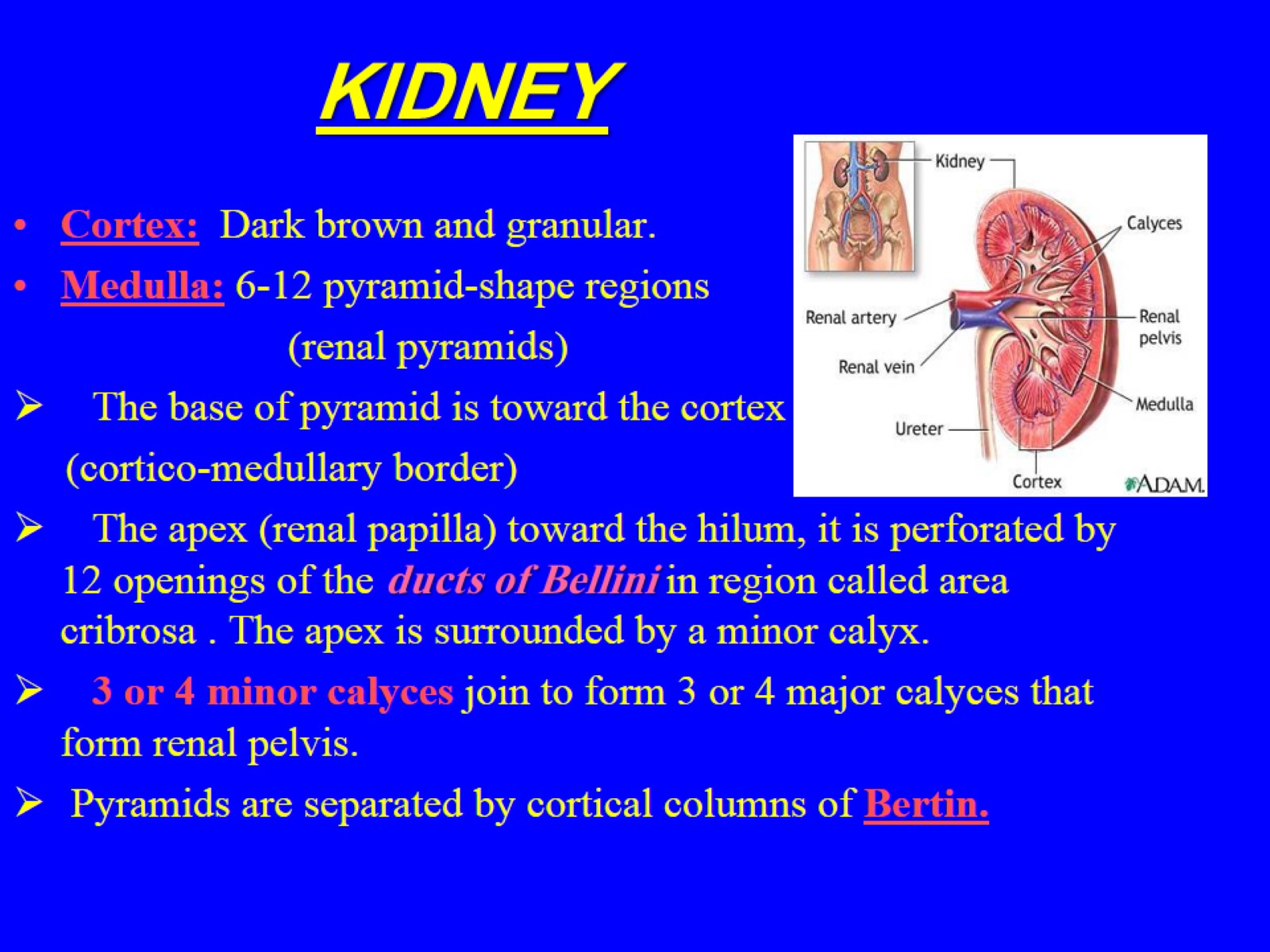 KIDNEY
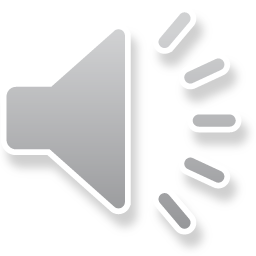 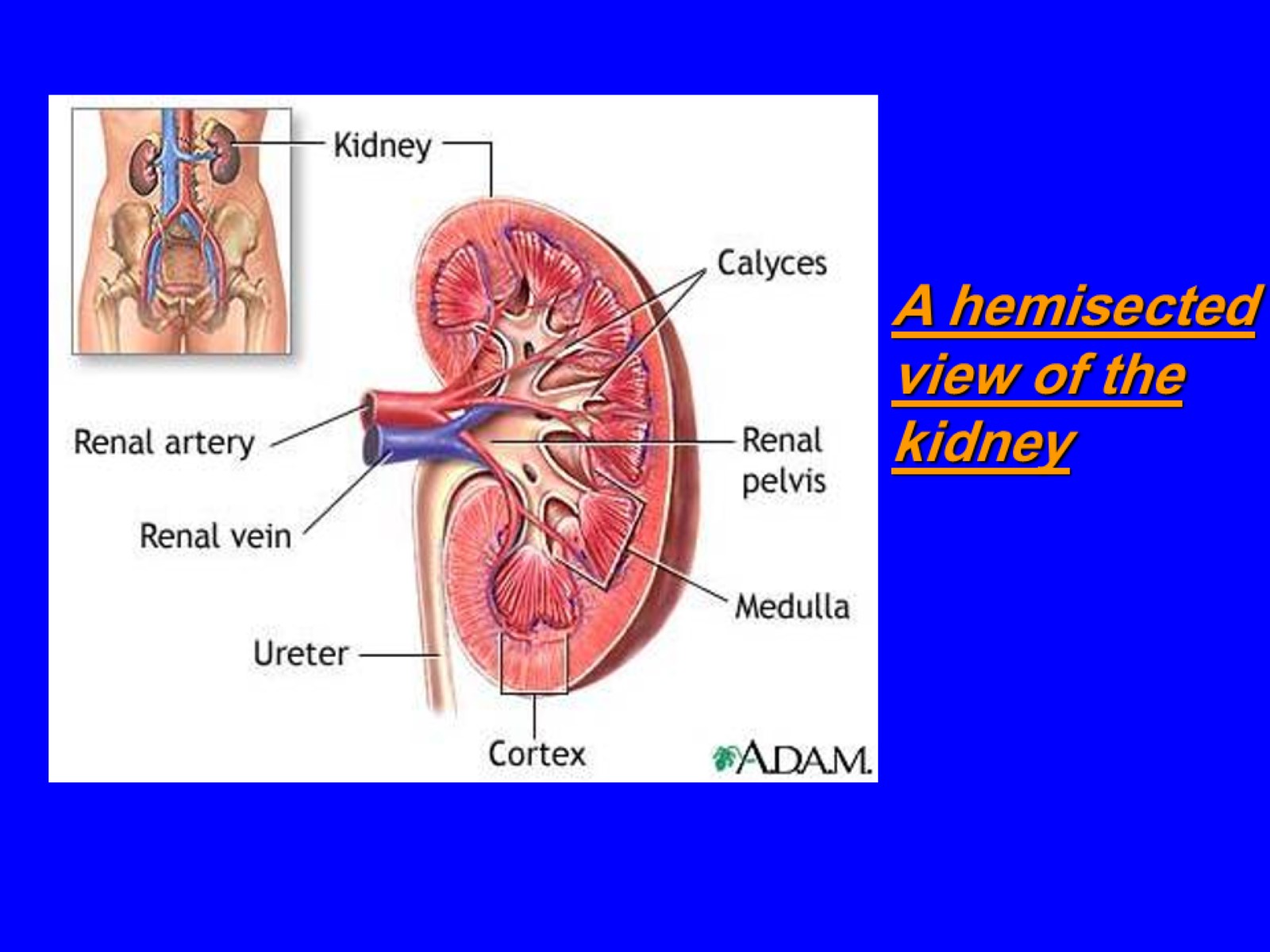 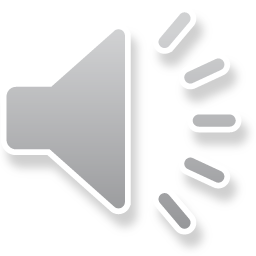 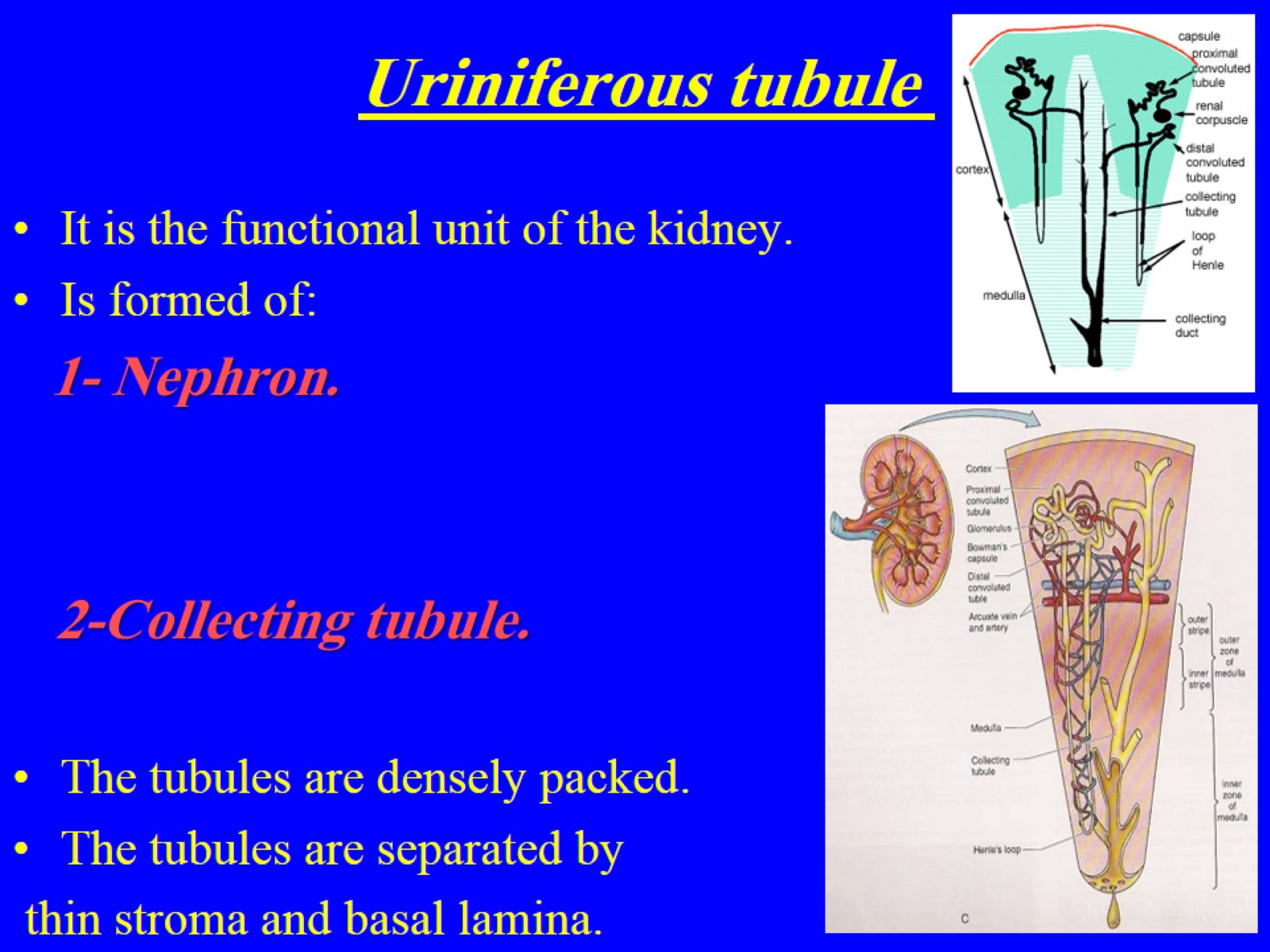 Uriniferous tubule
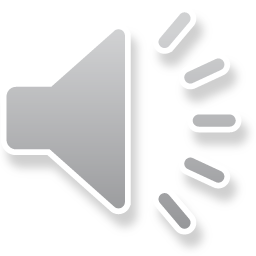 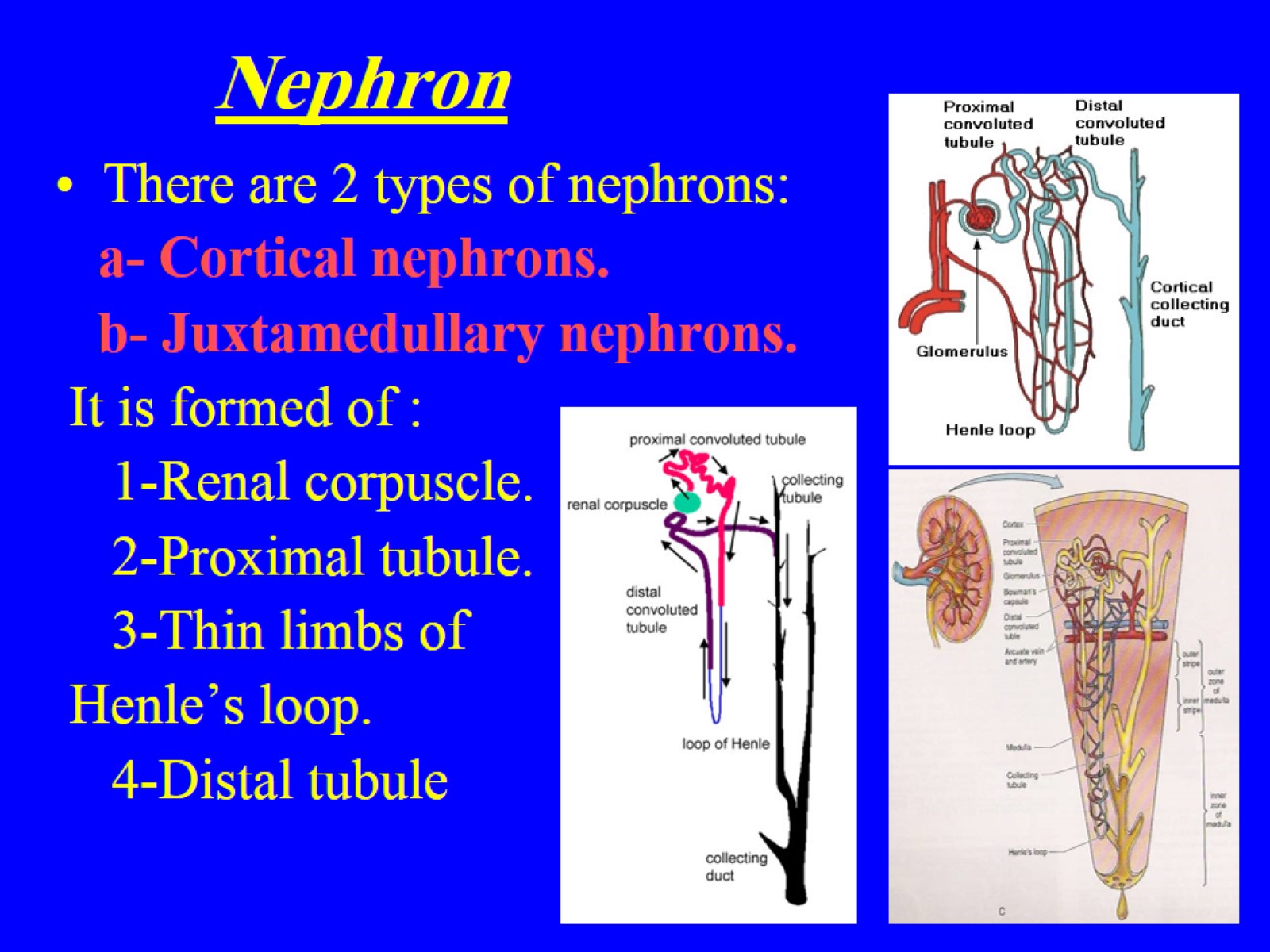 Nephron
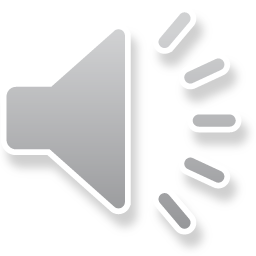 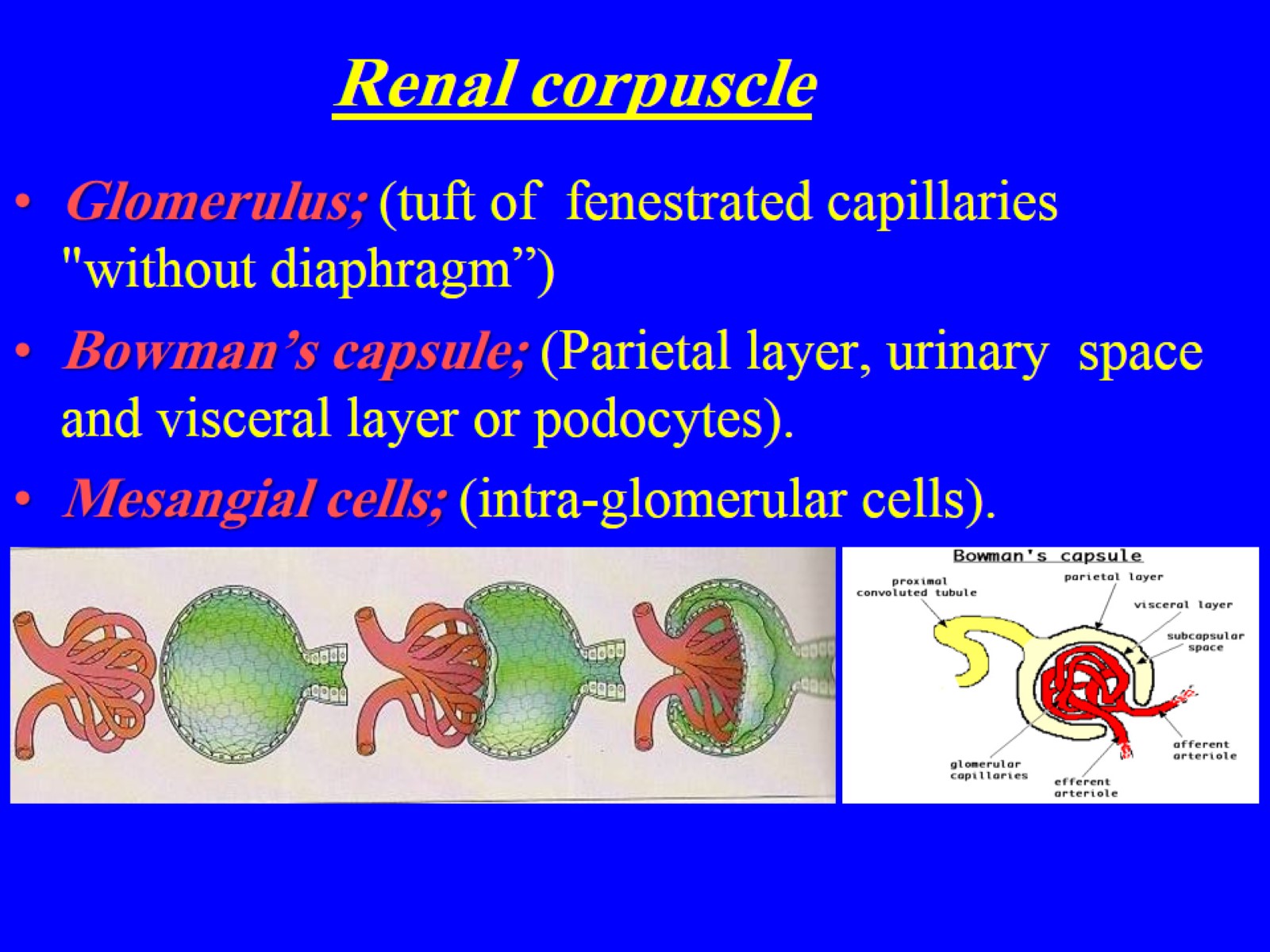 Renal corpuscle
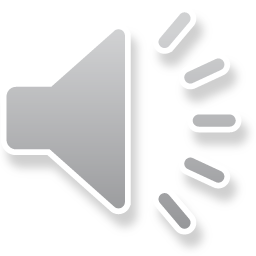 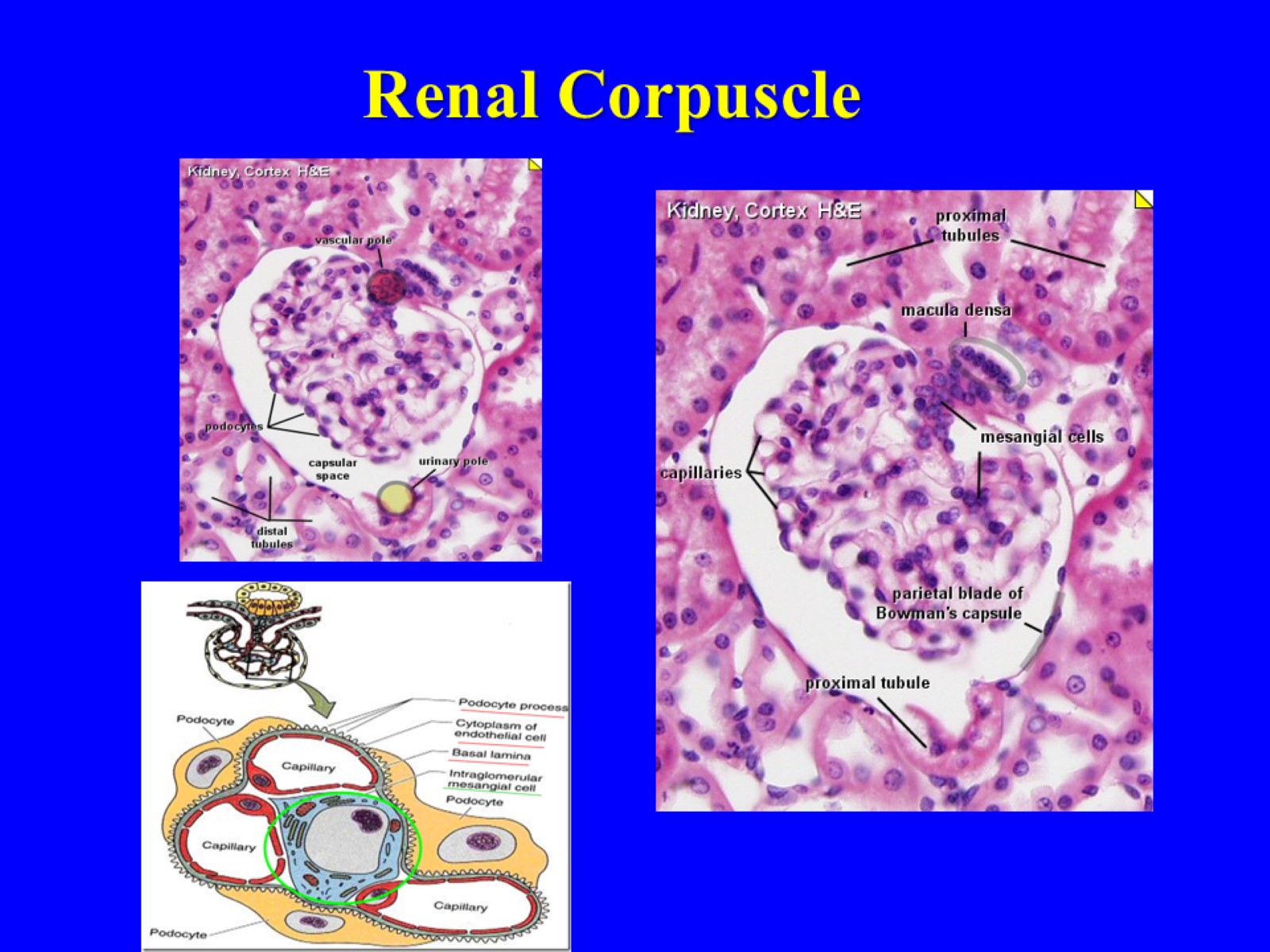 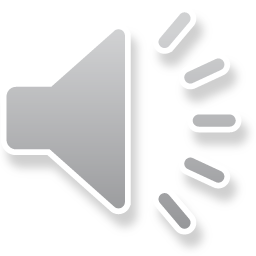 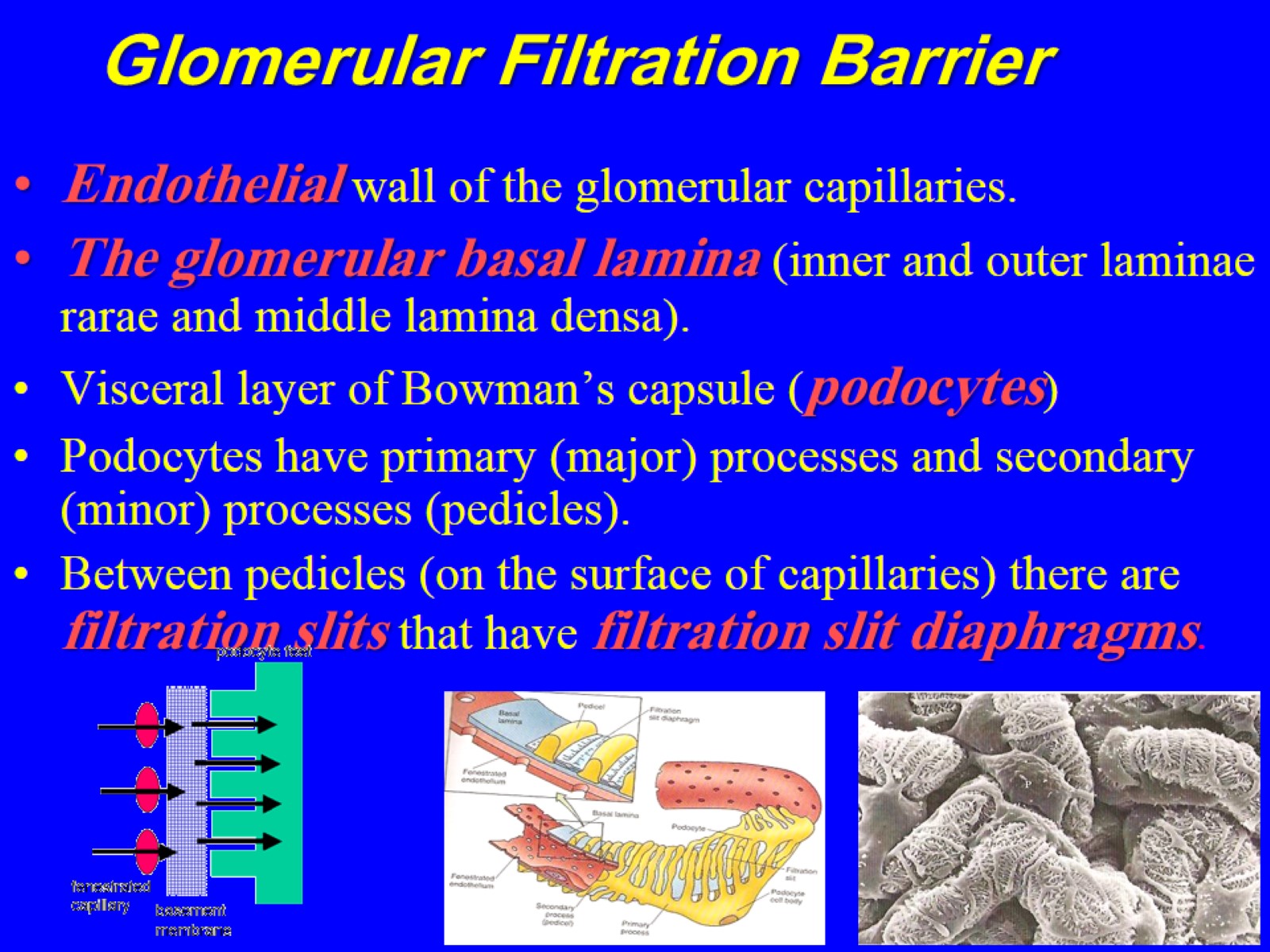 Glomerular Filtration Barrier
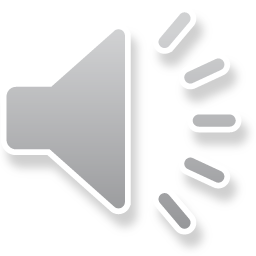 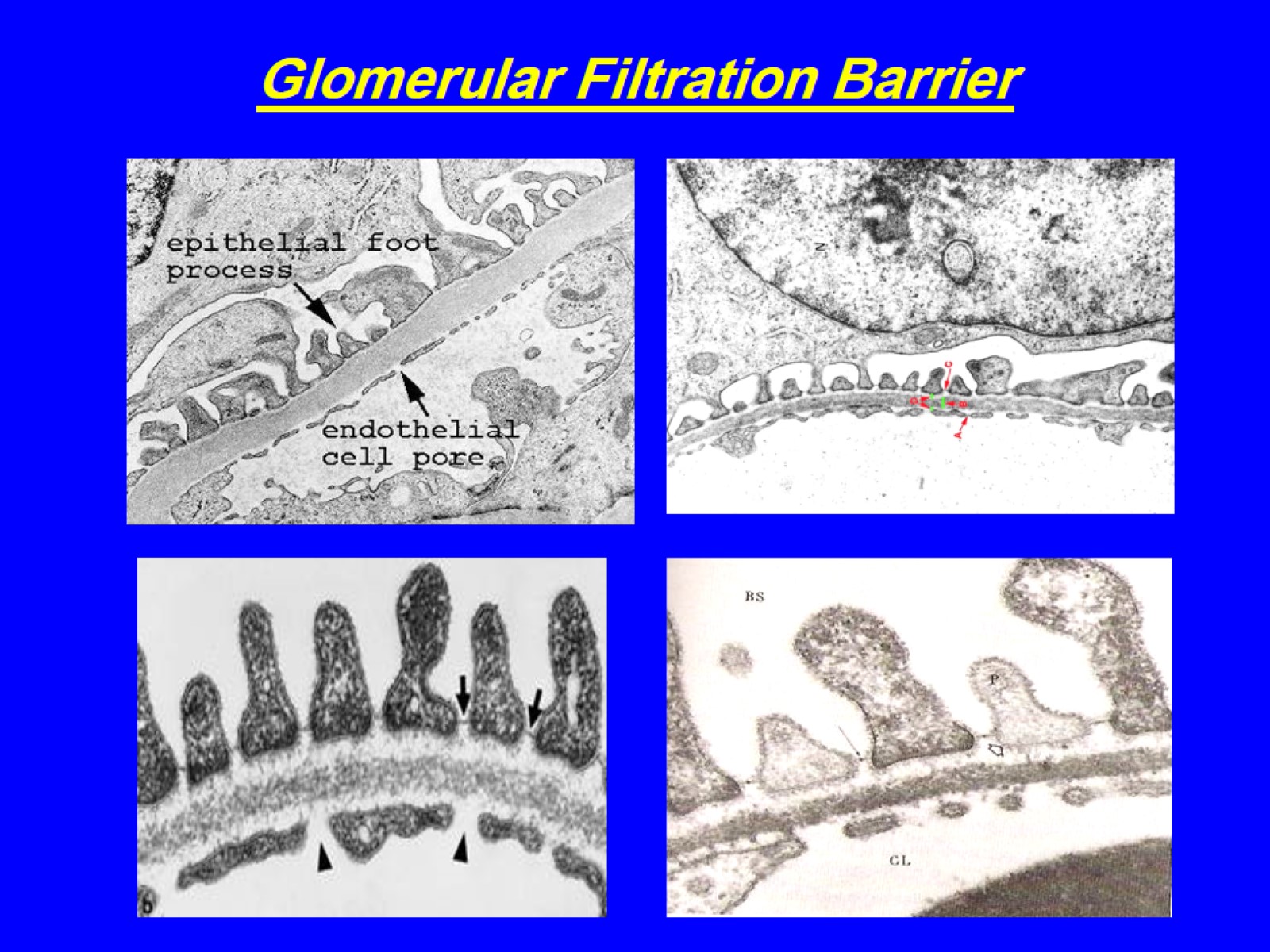 Glomerular Filtration Barrier
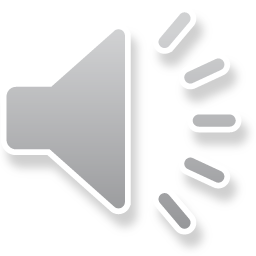 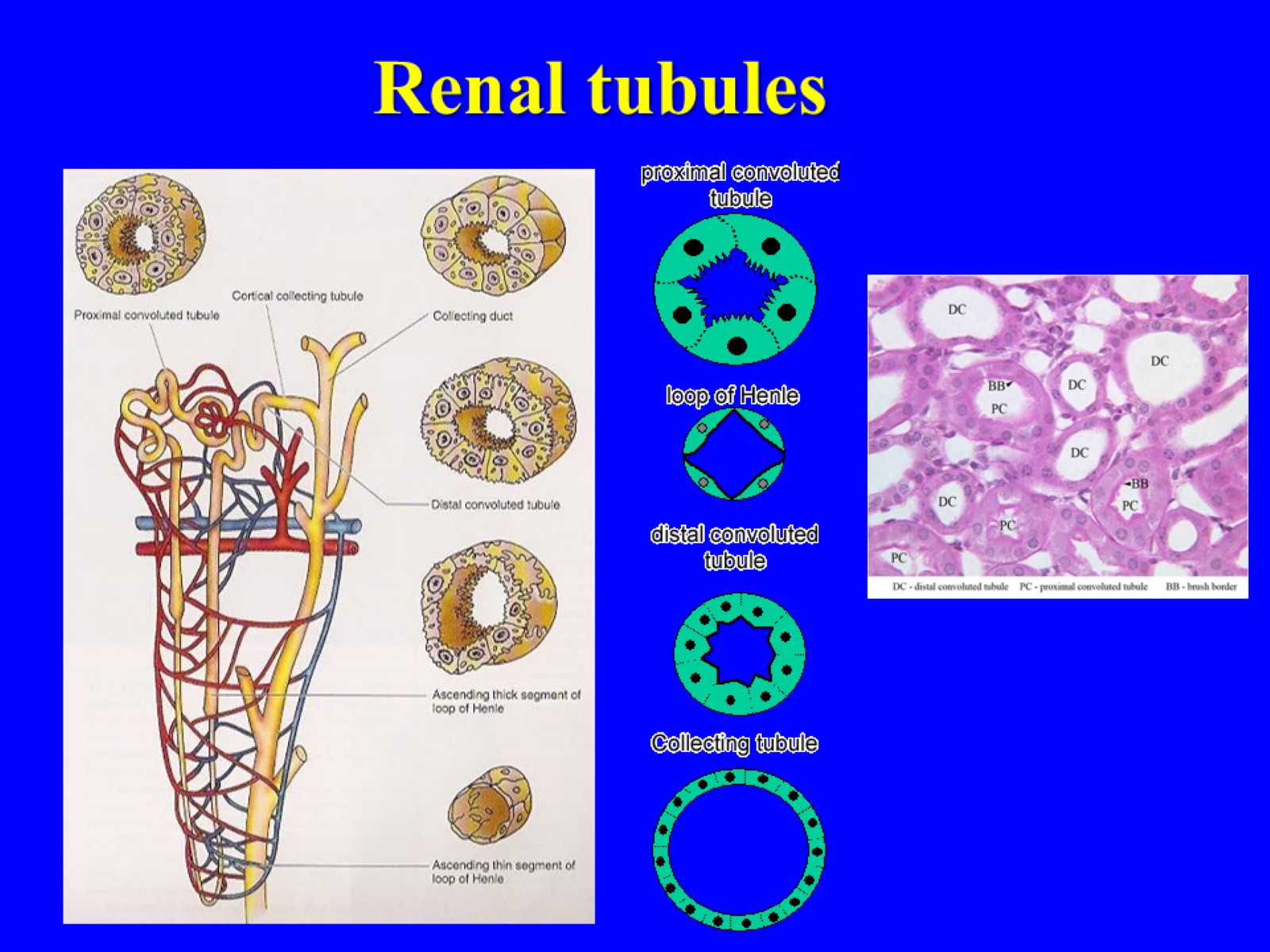 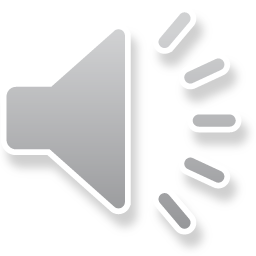 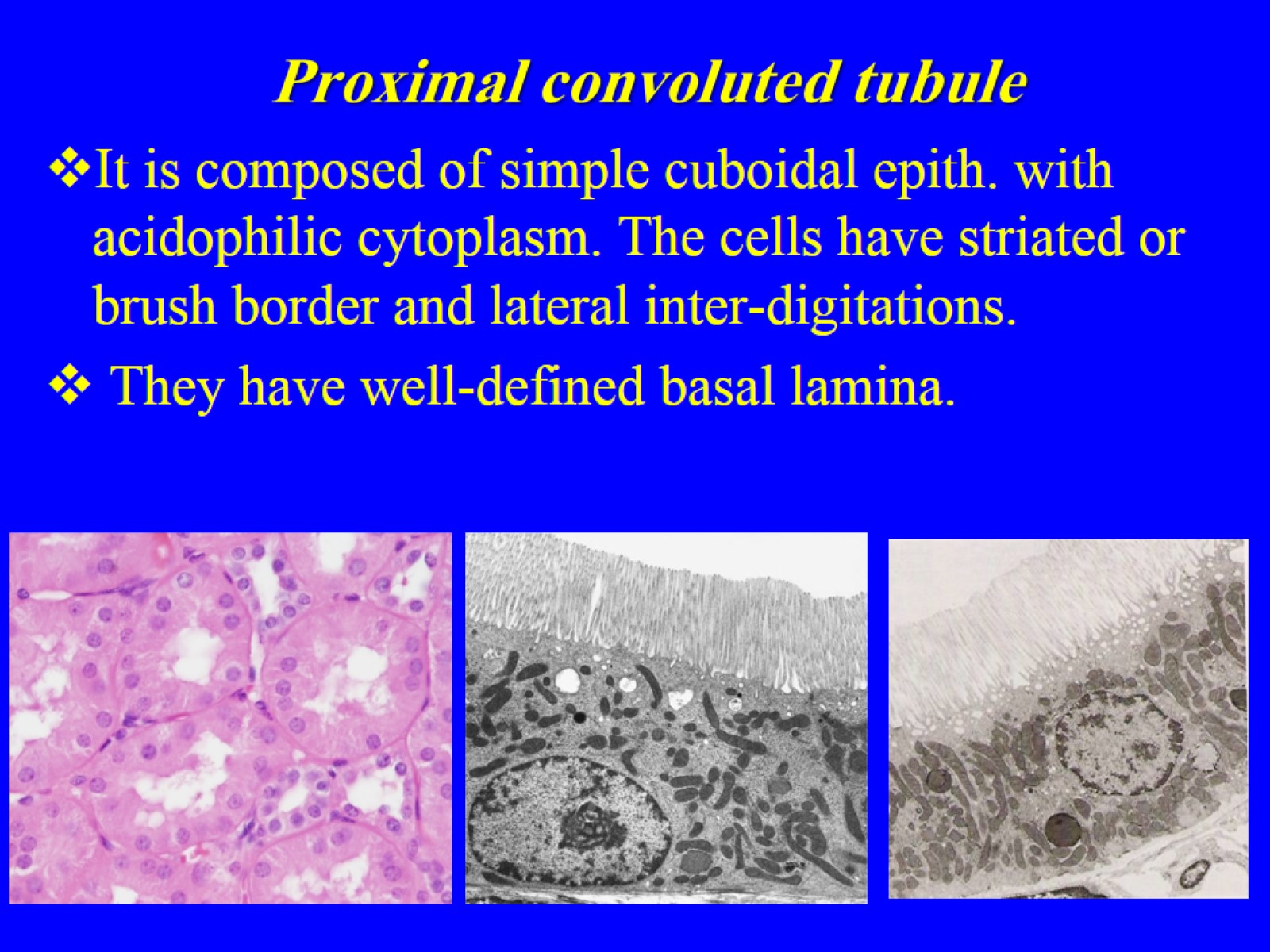 Proximal convoluted tubule
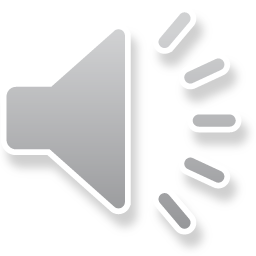 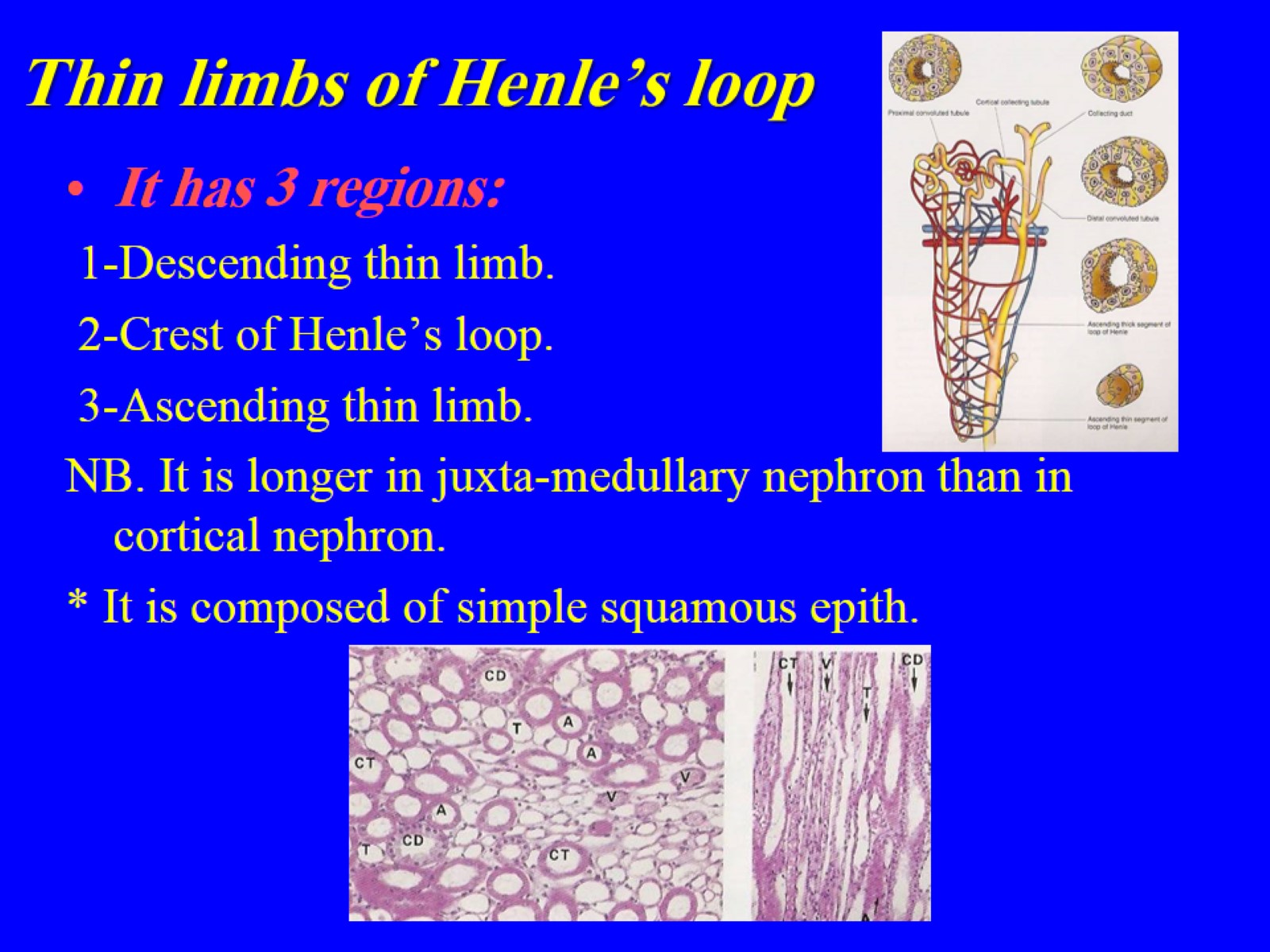 Thin limbs of Henle’s loop
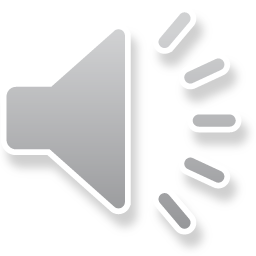 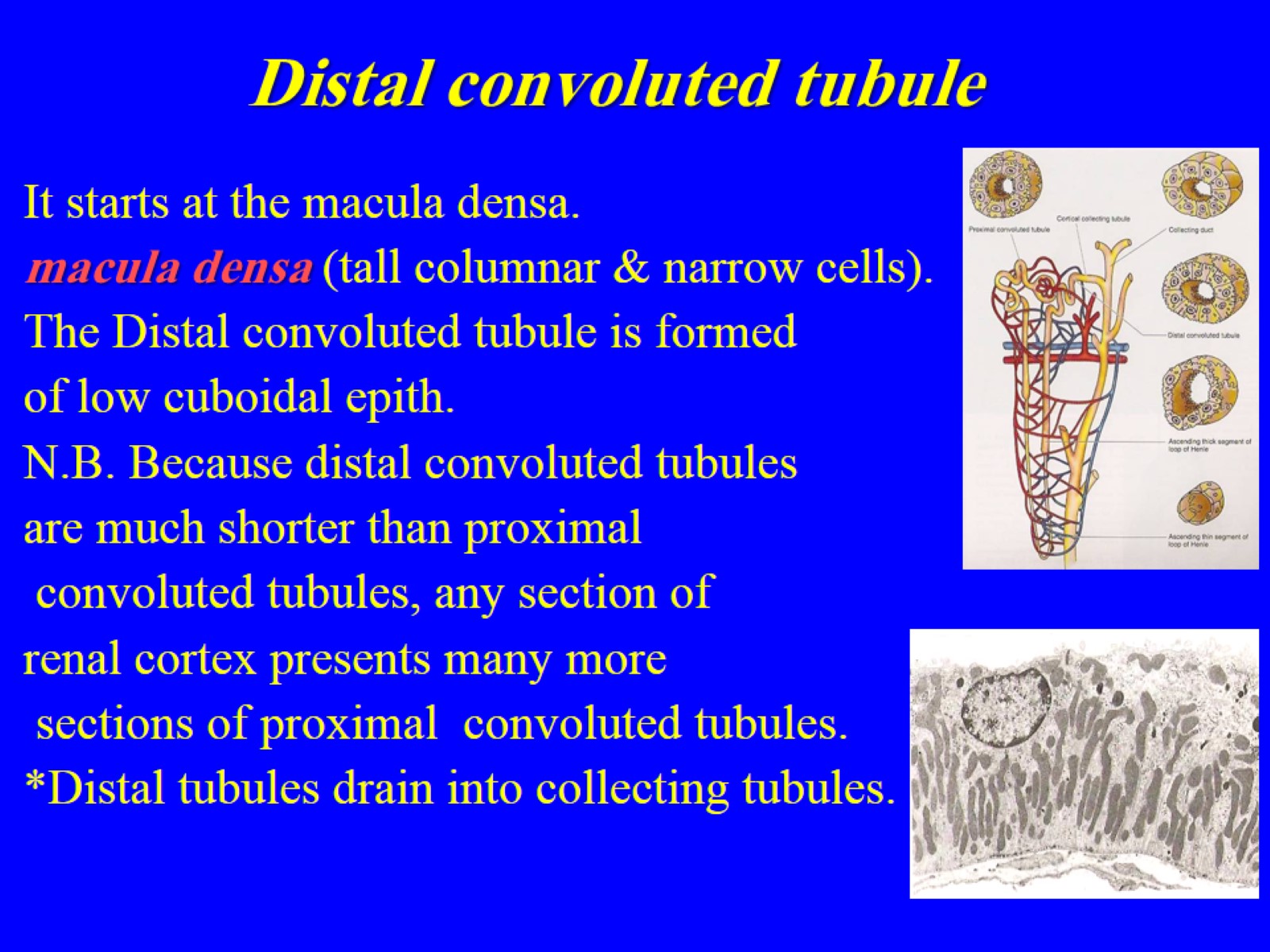 Distal convoluted tubule
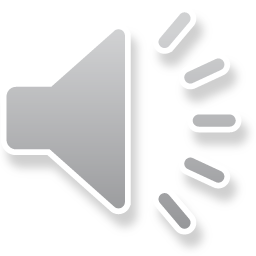 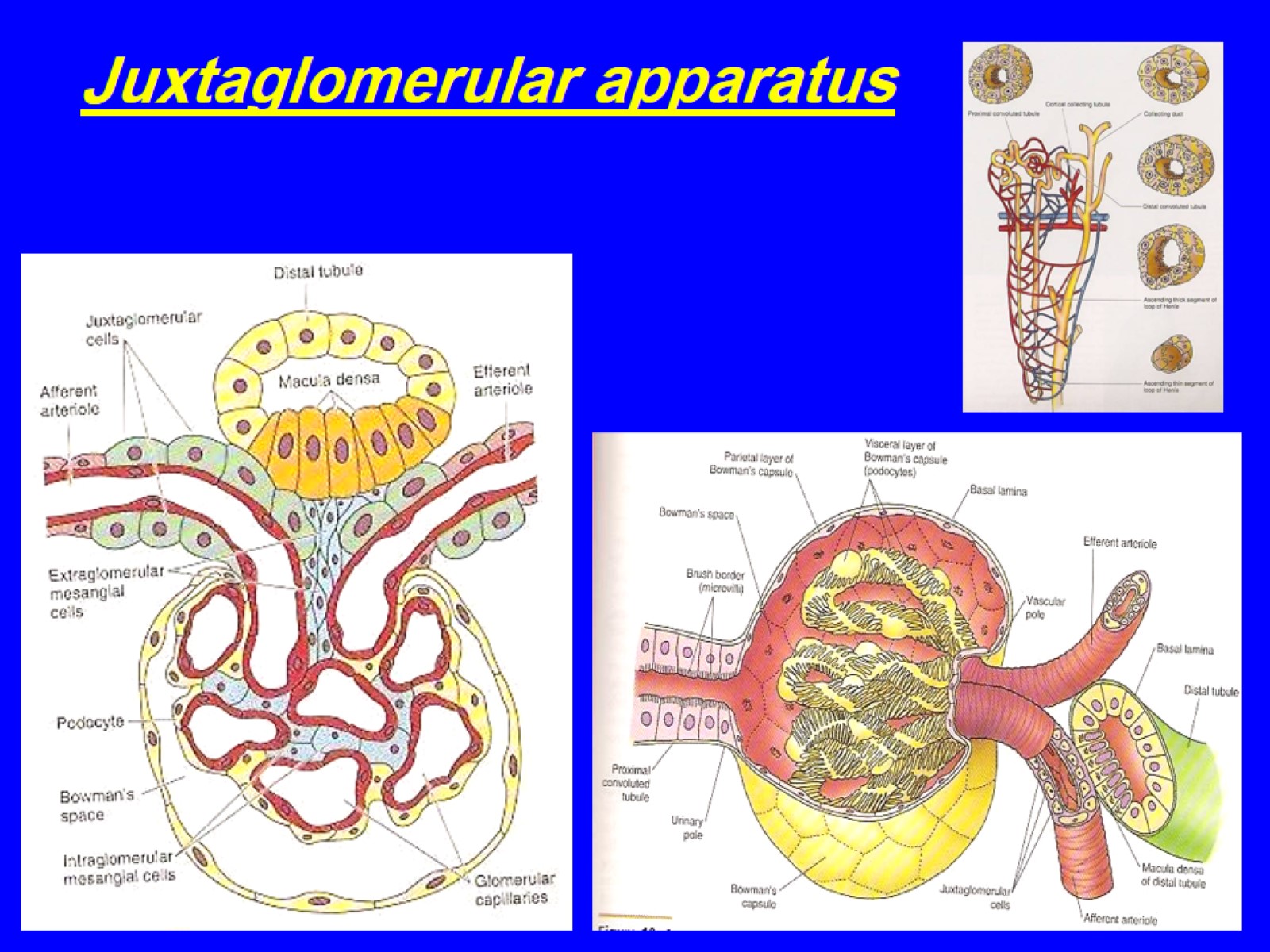 Juxtaglomerular apparatus
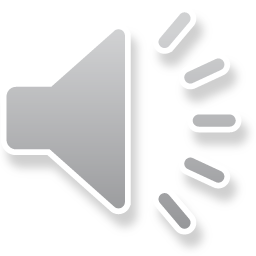 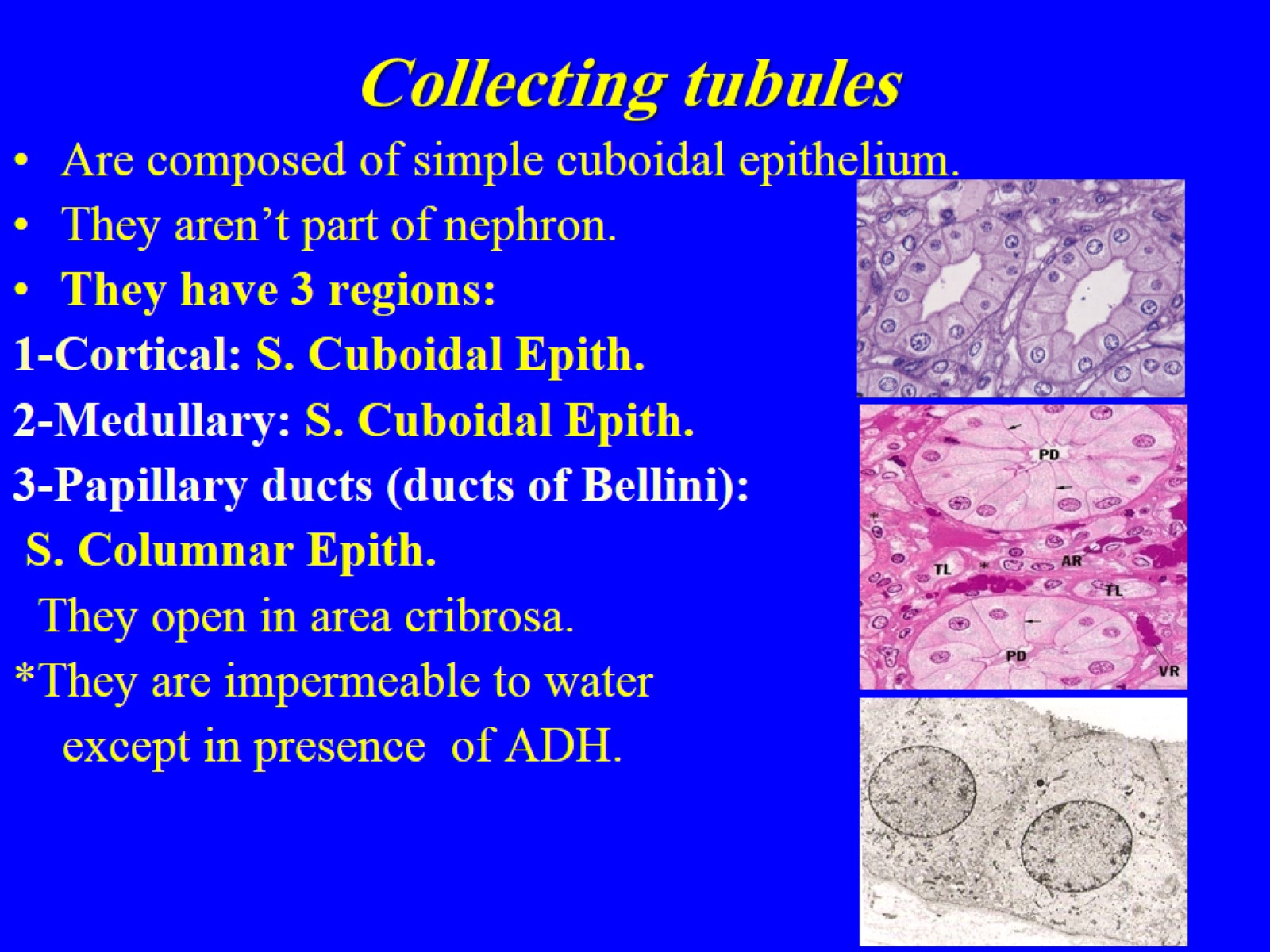 Collecting tubules
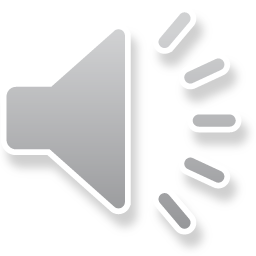 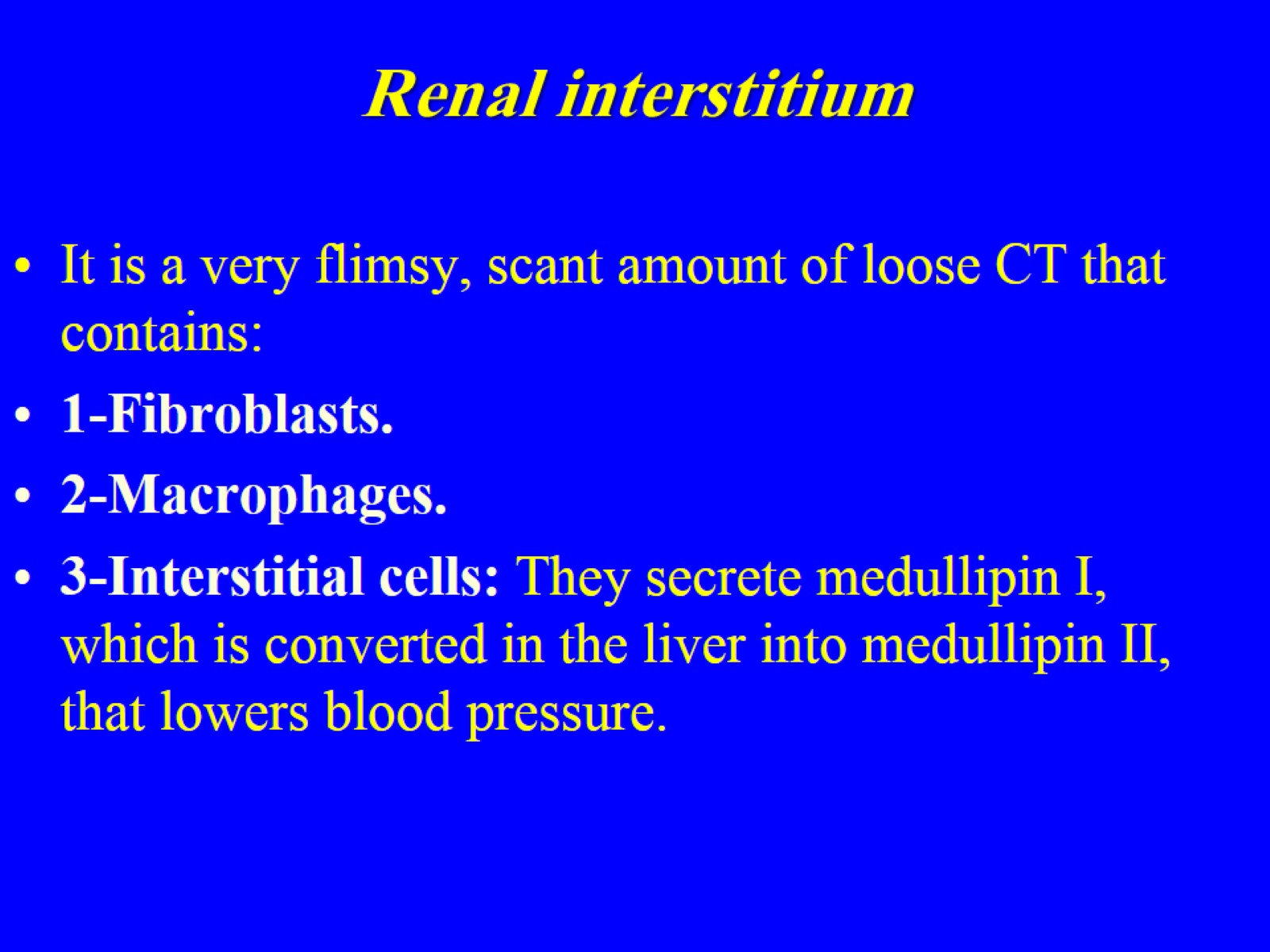 Renal interstitium
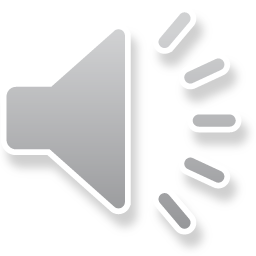 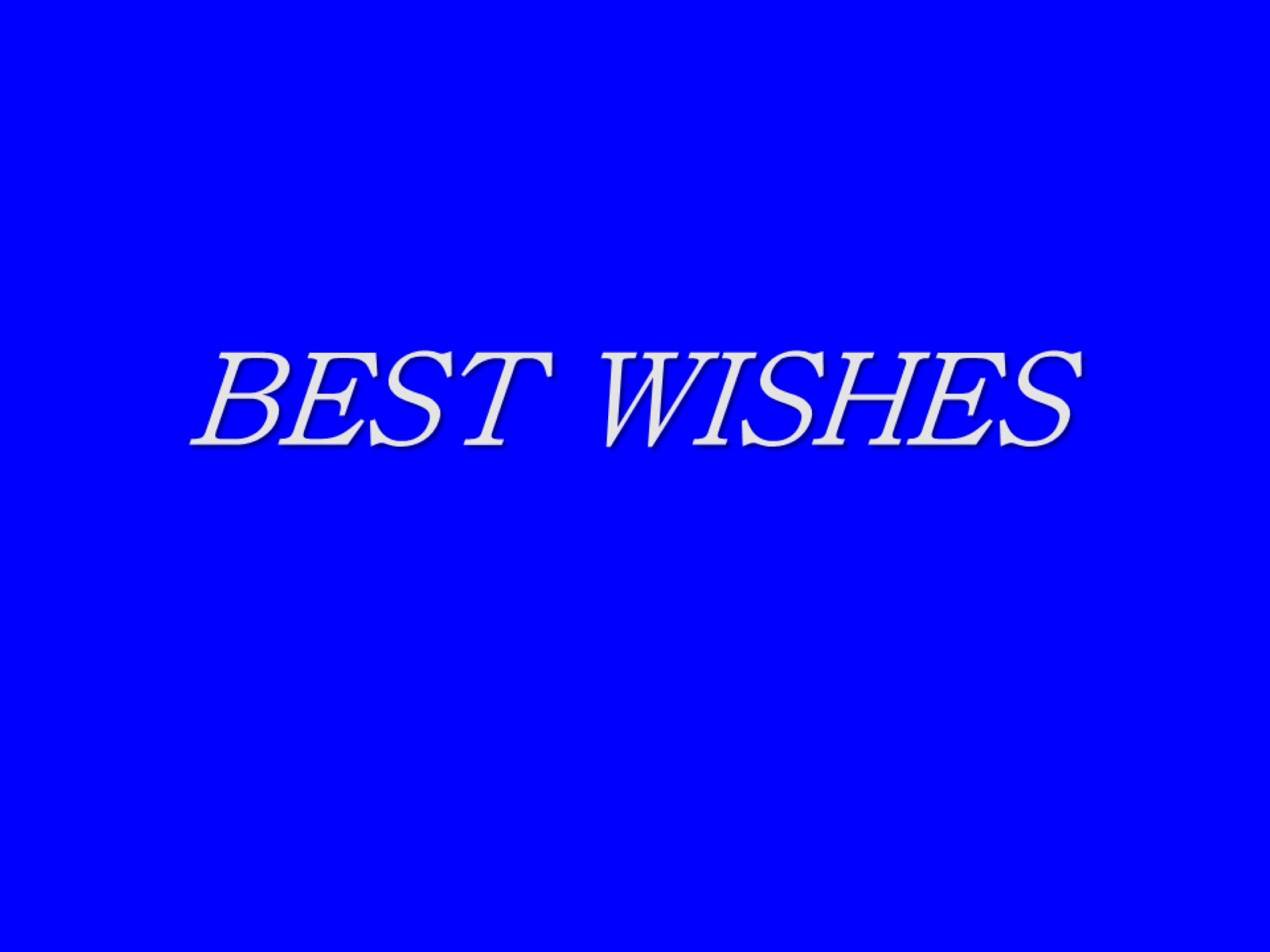 BEST WISHES
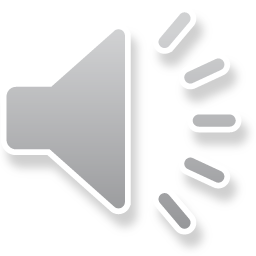